Undersøkelse om vold mot barn
Gjennomført for Redd Barna
Kvantitativ undersøkelse
Redd Barna
Monica Sydgård
Kartlegge skolenes oppfølging av barn utsatt for omsorgssvikt, vold og overgrep
Lærere i Norge
UKE 24 og 25
401 respondenter
Om deltagerne i undersøkelsen
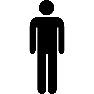 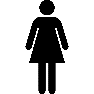 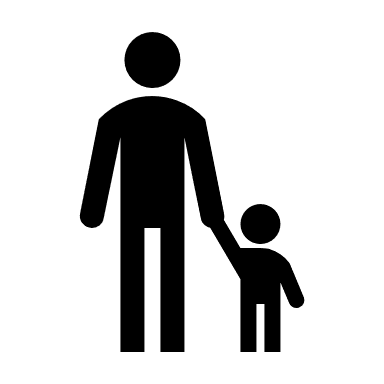 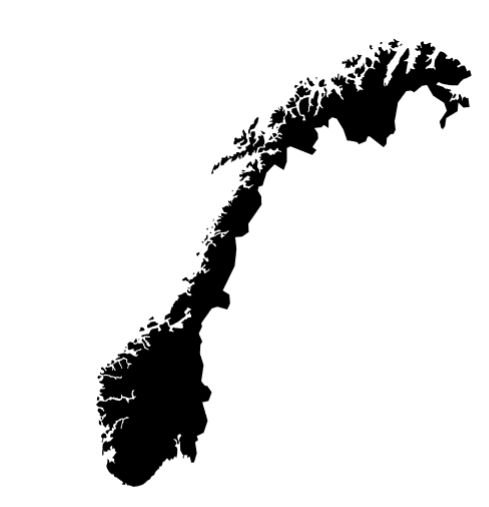 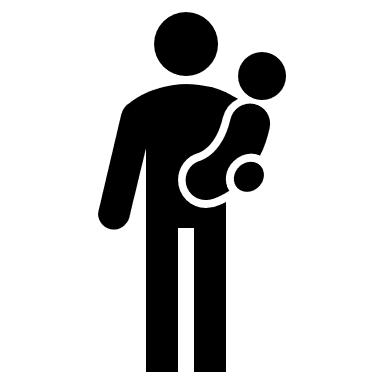 Nord- Norge:
10 %
33 % menn
67 % kvinner
n= 132
n= 269
Undervisningstrinn
Midt - Norge: 20 %
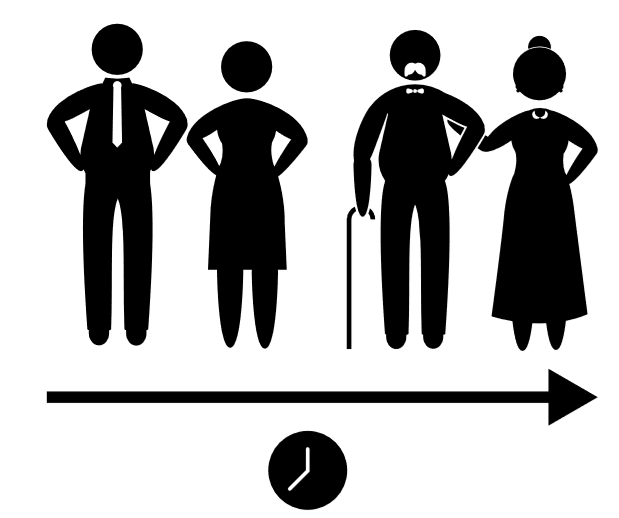 Vestlandet: 
18 %
Oslo: 11 %
Østlandet: 28 %
Sørlandet: 13 %
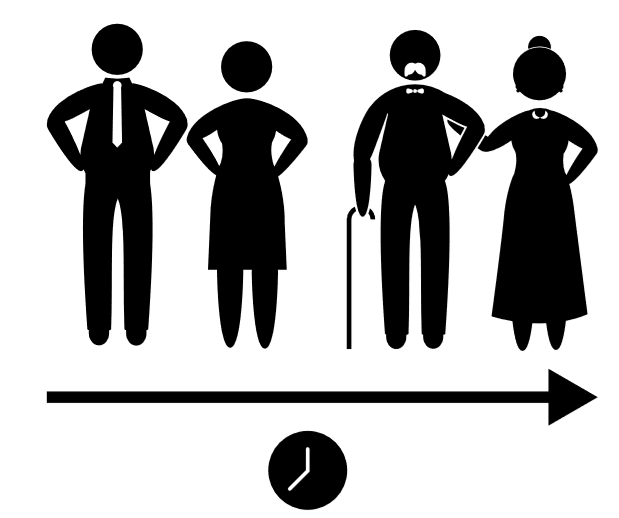 3
De fleste lærerne har snakket med elevene om hvordan de har hatt det under korona-tiden
401
Har du brukt tid til å snakke med elevene dine om hvordan de har hatt det under korona-tiden?
36 prosent av de spurte har vært mer bekymret enn vanlig for at enkelt elever ikke har hatt det trygt hjemme under koronakrisen
401
Har du under koronakrisen vært mer eller mindre bekymret enn vanlig for at enkelte elever ikke har det trygt hjemme (utsatt for omsorgssvikt, vold eller overgrep)?
58 prosent av de spurte oppgir at ledelsen tilrettelegger for at det kan settes av ressurser og tid til ivaretakelse av barn som kan ha det vanskelig hjemme
401
Tilrettelegger ledelsen på skolen din for at det kan settes av ressurser og tid til ivaretakelse av barn som kan ha det vanskelig hjemme?
34 prosent oppgir at de har fått god oppæring og veiledning for å vite hva de skal gjøre om de er bekymret for at elever opplever omsorgssvikt, vold eller overgrep
401
Har du fått den oppæringen og veiledningen du trenger for å vite hva du skal gjøre om du er bekymret for at en elev opplever omsorgssvikt, vold eller overgrep?
53 prosent av de spurte har gitt elevene informasjon om hva de skal gjøre hvis de er utsatt for vold, omsorgssvikt eller overgrep
401
Har elevene fått informasjon om hva de skal gjøre hvis de er utsatt for vold, omsorgssvikt eller overgrep?
51 prosent av de spurte oppgir at de ikke har den veiledningen og undervisningsopplegget de trenger for å undervise barn og unge om vold og seksuelle overgrep
401
Har du den veiledningen og undervisningsopplegget du trenger for å...?
82 prosent oppgir at de kjenner til skolens rutiner for hvordan de skal gå frem dersom de er bekymret for at et barn er utsatt for omsorgssvikt, vold eller overgrep
401
Kjenner du til skolens rutiner for hvordan du skal gå fram, dersom du er bekymret for at et barn er utsatt for omsorgssvikt, vold eller overgrep?
35 prosent svarer at de ikke vet om skolen deres har en handlings- eller beredskapsplan for forebygging og avdekking av vold og seksuelle overgrep
401
Har din skole en handlings- eller beredskapsplan for forebygging og avdekking av vold og seksuelle overgrep?
33 prosent av de spurte har vurdert å sende eller sendt bekymringsmelding til barnevernet, politi eller øvrig hjelpeapparat i år (2020)
401
Har du vurdert å sende eller sendt bekymringsmelding til barnevernet, politi eller øvrig hjelpeapparat i år (2020)?